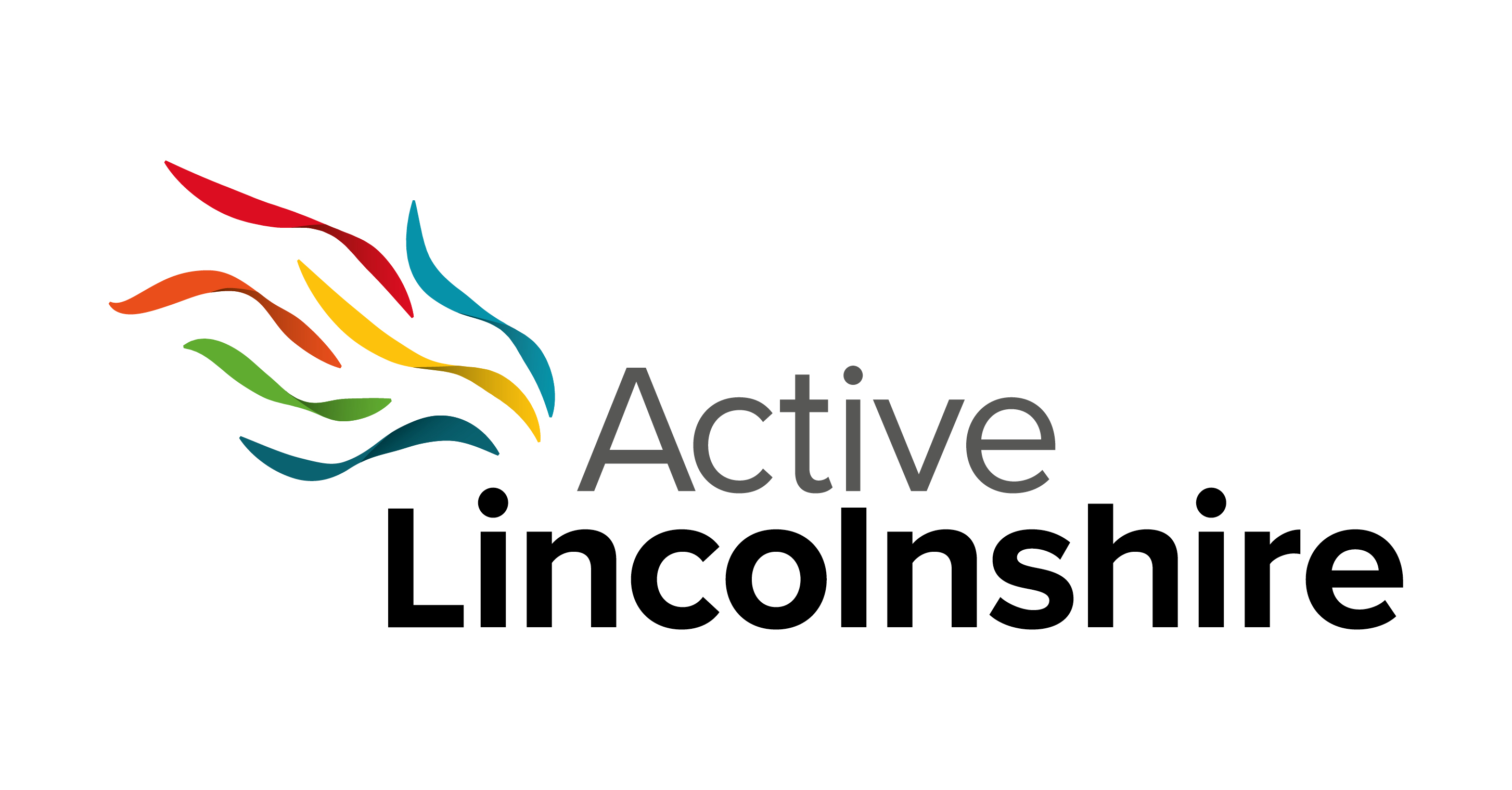 Children and young people physical activity behaviour
Contents
Active Lives CYP survey
How the data is presented
Definitions
Measures
Sample size
School roll 
Physical activity behaviour
At and outside of school
By demographic group
By year group and demographic group
Activities
Physical literacy
Impact of Covid-19
Summary
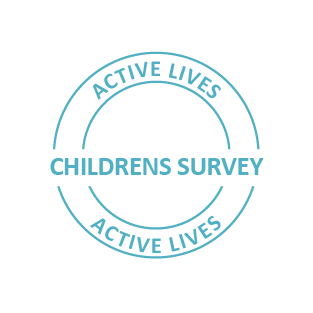 Active Lives CYP survey
The Active Lives Children and Young People Survey is conducted by Ipsos MORI on behalf of Sport England who commissioned the survey to inform both their own strategy and the strategies of the Department for Digital, Culture, Media and Sport (DCMS), the Department for Education (DfE) and the Department of Health and Social Care (DHSC).
The survey collects data to present a comprehensive picture of children and young people’s: 
Overall levels of activity both during the school day (‘at school’) and outside school 
Activity levels for a range of key demographic groups 
The types of activities undertaken by age group 
Volunteering levels (supporting sport and physical activity) 
Associations between activity levels and measures of mental wellbeing, individual development and social and community development 
Attitudes of children and young people towards sport and physical activity
The survey is now in it’s 4th year of data collection. Since the year 1 data was published, there’s been a change to the UK Chief Medical Officer’s physical activity guidelines for children and young people. Instead of at least 60 minutes of activity every day, the new guidelines recommend young people engage in moderate to vigorous intensity activity for an average of at least 60 minutes a day across the week. The data for all years is now presented to reflect this change in guidelines.
How the data is presented
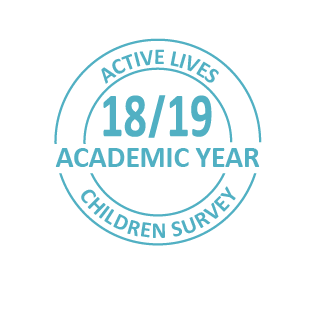 Year 2 (2018/19 academic year)
This document focuses on Active Lincolnshire data collected during year 2 of the Active Lives Children and Young People survey, between September 2018 and July 2019 (2018/19 academic year)
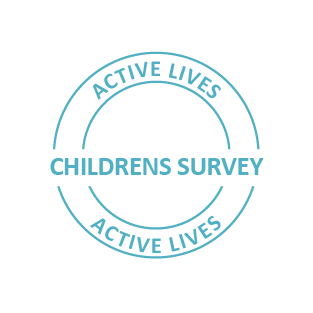 Latest data
This label is used when we present multiple years of data for comparison but don’t combine the data
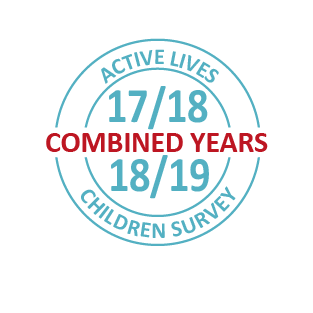 Combined years (2017/18 and 2018/19 academic years)
Where the year 2 sample size is not large enough we have combined year 1 and 2 data
Year 3 (2019/2020 academic year) 
Year 3 survey data is now available but just at partnership level and without demographic breakdowns. Due to the impact of the pandemic some data was collected differently. We therefore need to be cautious with comparisons to previous years data
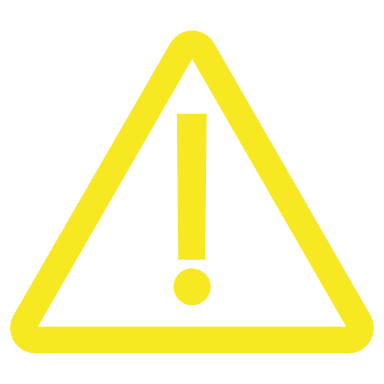 Definitions
Confidence intervals
(The red vertical lines) indicate that if repeated samples were taken and confidence intervals computed for each sample, 95% of the intervals would contain the true value. Only significant differences are reported within the commentary. Where results are reported as being the same for two groups, any differences fall within the margin of error.
Moderate intensity activity
Is defined as activity where you raise your heart rate and feel a little out of breath (children were asked whether it made them breathe faster)
Identify as needing extra help (disability)	
The questions asked about disability varied by age. Year 3-6 pupils were asked a simpler question about whether they need extra help with a list of tasks which included:  using your hands for writing or to pick things up, seeing and using your eyes (includes colour blindness), hearing and using your ears, speaking, breathing, reading or writing, using numbers, how you feel, how you behave (includes Autism or anger problems), concentrating and paying attention
Parents of year 1-2 and pupils in year 7-11 were asked ‘Do you have a disability, or a special educational need (e.g. dyslexia) which means you need extra help to do things’. If the answer was ‘yes’ they were asked ‘Does this disability or special educational need affect you in any of the following areas?’ A similar list was provided but with more categories and detail than for year 3-6 pupils.  
Those who reported they needed help with anything (year 3-6) or said yes to the initial question (year 7- 11) were defined as having a disability.
We have referred to this as ‘identifying as needing extra help’.  It is possible that some children may have identified a disability due to a lack of comprehension of the question.
Family affluence score (FAS)
This is a standard scale developed for the Health Behaviour in School Aged Children Survey (an international study of 11-15 year olds) which involves asking a series of questions and provides an overall score between 0-13: 
Low family affluence (score range 0-6), medium family affluence (score range 7-10) or high family affluence (score range 11-13)
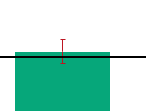 Measures
Sport and physical activity levels, everywhere
Active (an average of 60 minutes or more a day) 
Fairly active (an average of 30-59 minutes a day)
Less active (less than an average of 30 minutes a day)


Data is presented for three categories for overall activity in the last week. Only activity of at least moderate intensity is included. The first category includes pupils who meet the Chief Medical Officer’s (CMO) guidelines for young people of doing at least 60 minutes of activity on average per day across a week. The second category includes children who do an average of 30-59 minutes a day and the third category the children do less than 30 minutes a day.
Measures
Sport and physical activity levels, at school and outside school
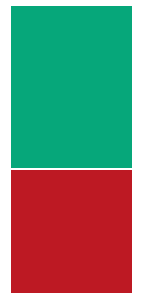 Where activity is shown for a specific setting (eg ‘at school’ or ‘outside school’) this is based on taking part for an average of 30 minutes or more a day.

An average of 30 minutes or more a day (in the specified setting)
Less than an average of 30 minutes a day (in the specified setting)


Government policy aims that children and young people should get 30 minutes of their daily physical activity through the school day and 30 minutes outside of school. Only activity of at least moderate intensity is included. For at school activity, every day is five days (weekdays).  For outside school activity, every day is seven days. 

At school refers to activity done while at school, during normal school hours. It includes activities in PE lessons and break times, but excludes activities at before and after school clubs, even if these take place at school

Outside school refers to activity done outside of school hours. It includes anything done before getting to school and after leaving school (including travel to/from), as well as activity done at the weekend, on holiday days and at before and after school clubs, even if these took place at school
Sample sizes
Active Lincolnshire
Sample sizes must be 150+ to be included in the analysis
*FAS = Family affluence score	Source: Sport England Active Lives Children and Young People Survey 2017-19
[Speaker Notes: Where sample sizes are less than 150 responses, number is greyed out and the activity levels will not be included in analysis.

Ethnicity data is not reported by single year do to the smaller sample sizes, Sport England recommend a sample size of at least 150

Identify as needing extra support (disability)
The questions asked about disability varied by age. It is possible that some children may have identified a disability due to a lack of comprehension of the question therefore we have referred to this as ‘needing extra help’
No extra help
Extra help

Family affluence
This is a standard scale developed for the Health Behaviour in School Aged Children Survey (an international study of 11-15 year olds) which involves asking a series of questions and provides an overall score between 0-13
Low family affluence – Score range 0-6
Medium family affluence – Score range 7-10
High family affluence – Score range 11-13]
School roll data
Active Lincolnshire
Source: https://explore-education-statistics.service.gov.uk/data-tables
[Speaker Notes: Disability data not available]
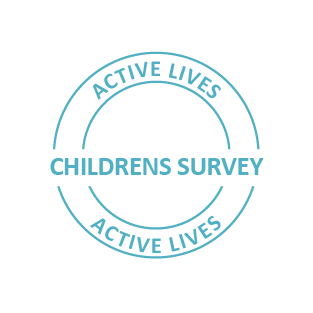 Physical activity behaviour
Source: Sport England Active Lives Children and Young People Survey 2017-19
Physical activity behaviour
By local authority
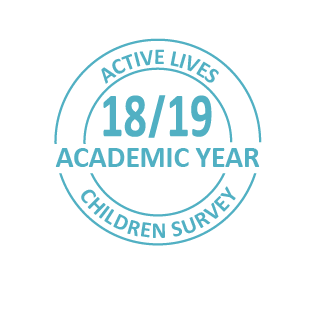 Source: Sport England Active Lives Children and Young People Survey 2018-19
[Speaker Notes: Responses 2018/19
Boston 399 
East Lindsey ^ 
Lincoln 268 
North Kesteven 427 
South Holland ^ 
South Kesteven 297 
West Lindsey 195]
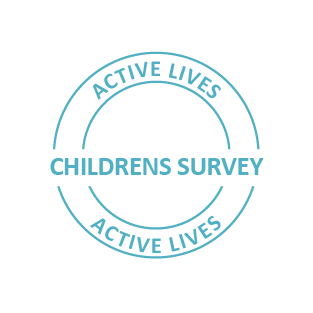 Physical activity behaviour
At school
Source: Sport England Active Lives Children and Young People Survey 2017-19
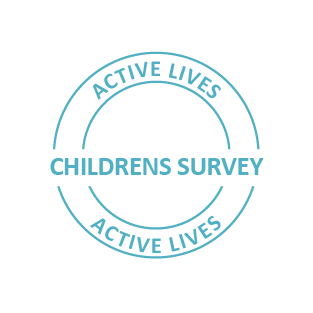 Physical activity behaviour
Outside school
Source: Sport England Active Lives Children and Young People Survey 2017-19
Physical activity behaviour
Compared to peers
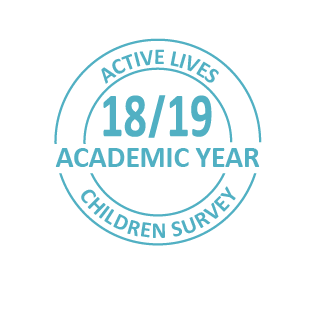 Source: Sport England Active Lives Children and Young People Survey 2018-19
[Speaker Notes: Other partnerships with similar characteristics are selected as nearest neighbours (peers).  They aren’t based on geographical proximity. The nearest neighbours have been selected using the Active Partnership benchmarking tool.]
Physical activity behaviour
At school
Compared to peers
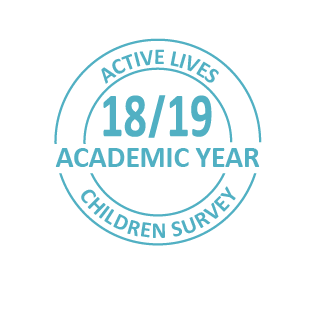 Source: Sport England Active Lives Children and Young People Survey 2018-19
Physical activity behaviour
Outside school
Compared to peers
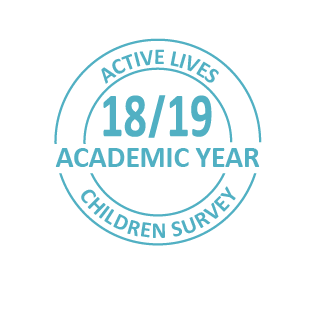 Source: Sport England Active Lives Children and Young People Survey 2018-19
Demographics
Identify as needing extra help (disability)
The questions asked about disability varied by age. As the number of children who have reported having a disability is quite high it is possible that some children may have identified a disability due to a lack of comprehension of the question therefore we have referred to this as ‘needing extra help’
No extra help
Extra help

Family affluence
This is a standard scale developed for the Health Behaviour in School Aged Children Survey (an international study of 11-15 year olds) which involves asking a series of questions and provides an overall score between 0-13
Low family affluence – Score range 0-6
Medium family affluence – Score range 7-10
High family affluence – Score range 11-13

Year groups
Years 1-2	Aged 4-6 (survey completed by parents)
Years 3-4	Aged 7-9
Years 5-6	Aged 9-11
Years 7-9	Aged 11-13
Years 9-11	Aged 13-16
[Speaker Notes: The questions asked about disability varied by age. Year 3-6 pupils were asked a simpler question about whether they need extra help with a list of tasks which included:
Using your hands for writing or to pick things up
Seeing and using your eyes (includes colour blindness)
Hearing and using your ears
Speaking
Breathing
Reading or writing
Using numbers
How you feel
How you behave (includes Autism or anger problems)
Concentrating and paying attention
 
Parents of year 1-2 and pupils in year 7-11 were asked ‘Do you have a disability, or a special educational need (e.g. dyslexia) which means you need extra help to do things’. If the answer was ‘yes’ they were asked ‘Does this disability or special educational need affect you in any of the following areas?’ A similar list was provided but with more categories and detail than for year 3-6 pupils. 
 
Those who reported they needed help with anything (year 3-6) or said yes to the initial question (year 7- 11) were defined as having a disability.
 
We have referred to this as ‘identifying as needing extra support’.  It is possible that some children may have identified a disability due to a lack of comprehension of the question.]
Everywhere
Physical activity behaviour
By demographic group
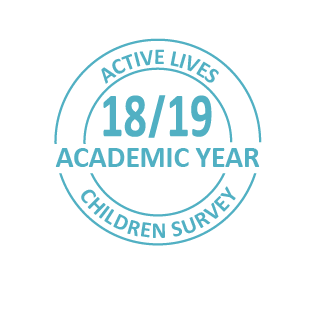 Percentage who are active, achieving an average of 60 minutes or more a day
Data is not provided for Active Lincs where sample size is less than 150
Source: Sport England Active Lives Children and Young People Survey 2018-19
Everywhere
At school
Physical activity behaviour
By demographic group
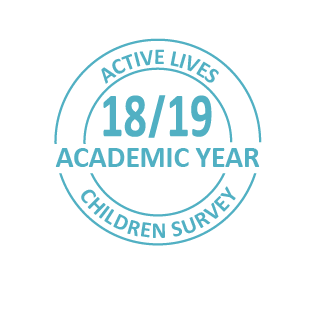 Percentage who are active, achieving an average of 30 minutes or more a day
Data is not provided for Active Lincs where sample size is less than 150
Source: Sport England Active Lives Children and Young People Survey 2018-19
Everywhere
Outside school
Physical activity behaviour
By demographic group
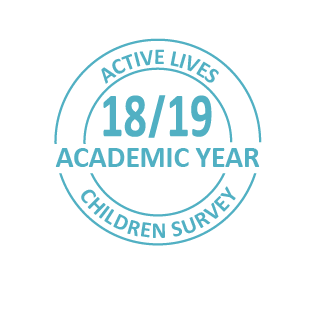 Percentage who are active, achieving an average of 30 minutes or more a day
Data is not provided for Active Lincs where sample size is less than 150
Source: Sport England Active Lives Children and Young People Survey 2018-19
Everywhere
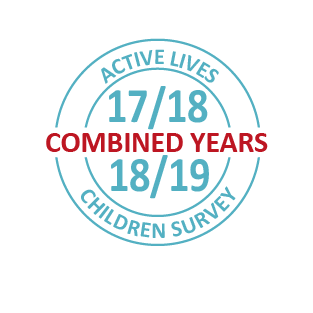 Physical activity behaviour
By ethnic group
Percentage who are active, achieving an average of 60 minutes or more a day
Data is not provided for Active Lincs where sample size is less than 150
Source: Sport England Active Lives Children and Young People Survey combined years 2017-18 and 2018-19
At school and outside school
Everywhere
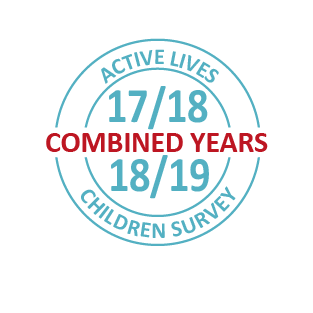 Physical activity behaviour
By ethnic group
Percentage who are active, achieving an average of 30 minutes or more a day
Data is not provided for Active Lincs where sample size is less than 150
Source: Sport England Active Lives Children and Young People Survey combined years 2017-18 and 2018-19
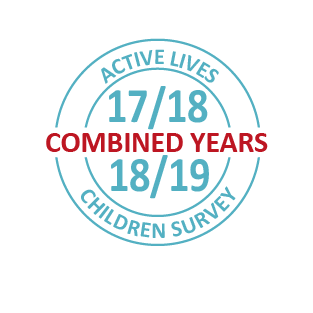 Physical activity behaviour
By demographic group
Years 3-4
Percentage who are active, achieving an average of 60 minutes or more a day
Source: Sport England Active Lives Children and Young People Survey combined years 2017-18 and 2018-19
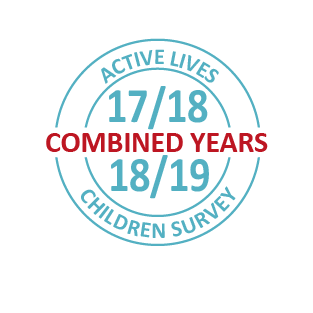 Physical activity behaviour
By demographic group
Years 3-4
Percentage who are active, achieving an average of 30 minutes or more a day
Source: Sport England Active Lives Children and Young People Survey combined years 2017-18 and 2018-19
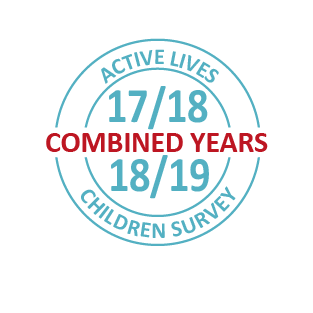 Physical activity behaviour
By demographic group
Years 5-6
Percentage who are active, achieving an average of 60 minutes or more a day
Source: Sport England Active Lives Children and Young People Survey combined years 2017-18 and 2018-19
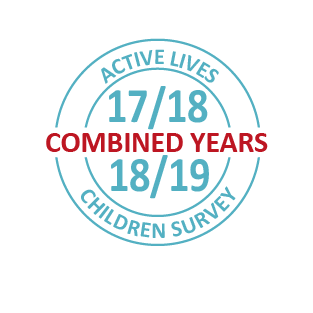 Physical activity behaviour
By demographic group
Years 5-6
Percentage who are active, achieving an average of 30 minutes or more a day
Source: Sport England Active Lives Children and Young People Survey combined years 2017-18 and 2018-19
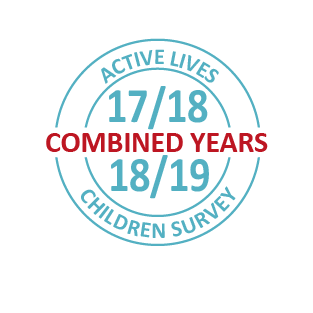 Physical activity behaviour
By demographic group
Years 7-8
Percentage who are active, achieving an average of 60 minutes or more a day
Source: Sport England Active Lives Children and Young People Survey combined years 2017-18 and 2018-19
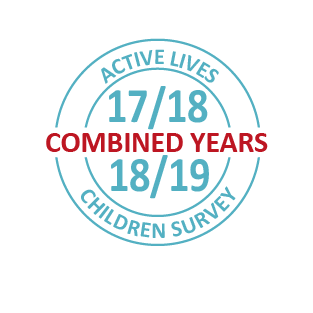 Physical activity behaviour
By demographic group
Years 7-8
Percentage who are active, achieving an average of 30 minutes or more a day
Source: Sport England Active Lives Children and Young People Survey combined years 2017-18 and 2018-19
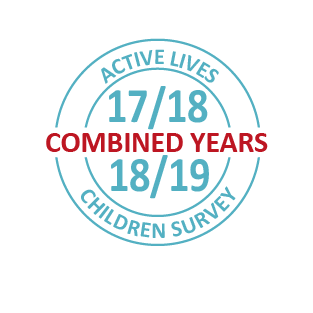 Physical activity behaviour
By demographic group
Years 9-11
Percentage who are active, achieving an average of 60 minutes or more a day
Source: Sport England Active Lives Children and Young People Survey combined years 2017-18 and 2018-19
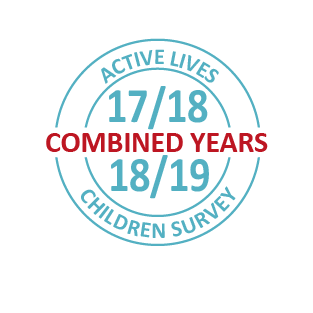 Physical activity behaviour
By demographic group
Years 9-11
Percentage who are active, achieving an average of 30 minutes or more a day
Source: Sport England Active Lives Children and Young People Survey combined years 2017-18 and 2018-19
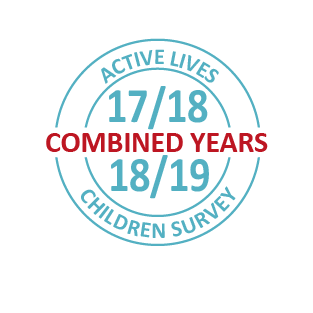 Physical activity behaviour
By FAS and gender
Years 3-6
Percentage who are active, achieving an average of 60 minutes or more a day
Source: Sport England Active Lives Children and Young People Survey combined years 2017-18 and 2018-19
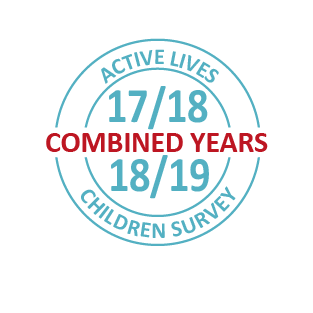 Physical activity behaviour
By FAS and gender
Years 3-6
Percentage who are active, achieving an average of 30 minutes or more a day
Source: Sport England Active Lives Children and Young People Survey combined years 2017-18 and 2018-19
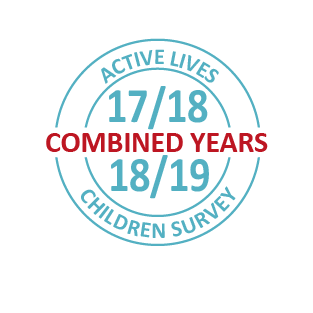 Physical activity behaviour
By FAS and gender
Years 7-11
Percentage who are active, achieving an average of 60 minutes or more a day
Source: Sport England Active Lives Children and Young People Survey combined years 2017-18 and 2018-19
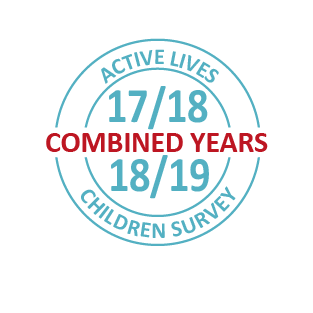 Physical activity behaviour
By FAS and gender
Years 7-11
Percentage who are active, achieving an average of 30 minutes or more a day
Source: Sport England Active Lives Children and Young People Survey combined years 2017-18 and 2018-19
Activities
Information is presented on whether or not the pupil has done each activity for any duration with at least moderate intensity in the last week for groups of activities and specific activities
Physical activity behaviour
Once a week participation
Walking
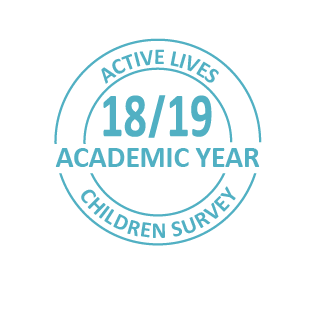 Source: Sport England Active Lives Children and Young People Survey 2018-19
Physical activity behaviour
Once a week participation
Cycling
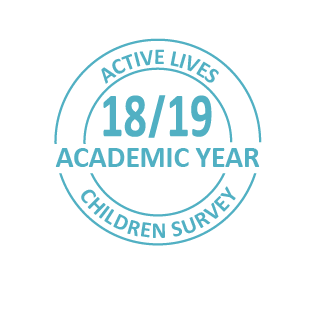 Source: Sport England Active Lives Children and Young People Survey 2018-19
Physical activity behaviour
Once a week participation
Active travel
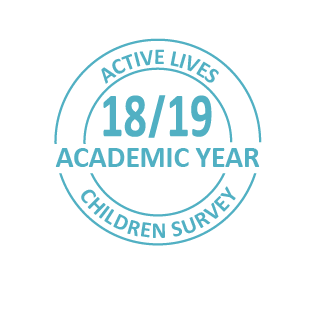 Source: Sport England Active Lives Children and Young People Survey 2018-19
Physical activity behaviour
Once a week participation
By activity
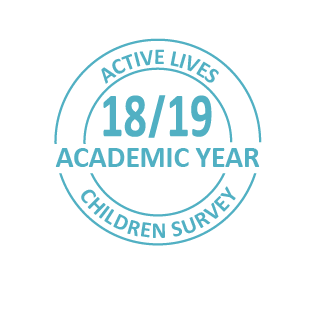 Source: Sport England Active Lives Children and Young People Survey 2018-19
[Speaker Notes: Information is presented on whether or not the pupil has done each activity for any duration with at least moderate intensity in the last week for groups of activities and specific activities. 
Activity groups include sporting activities (including team sports; running, athletics or multi-sports; gymnastics, trampolining or cheerleading; swimming, diving and water polo; racket sports; combat sports, martial arts or target sports; adventure or outdoor sports; ice skating; water sports; horse riding; golf; karting and motorsports; and other sport or fitness activities), active play and informal activities (including kicking a ball about, playing it or climbing in the playground), walking (including walking for travel or leisure), dance, cycling (including cycling for travel, fun or fitness), scooting, fitness activities (including going to the gym or fitness class) and active travel (including walking or cycling for travel).]
Physical literacy
Physical literacy is about developing the fundamental movement skills that all children need.  We measure it by gauging children’s positive feelings towards five elements: competence, understanding, enjoyment, knowledge and confidence, ie how strongly they agree that they enjoy being active or feel confident when they exercise etc.

When talking about individual attitude statements, we report where a child strongly agrees with a statement as evidence of positive feelings towards it. For example, when a child strongly agrees that they enjoy taking part in sport, we describe that child as enjoying sport and physical activity.
Physical literacy
Decision Tree
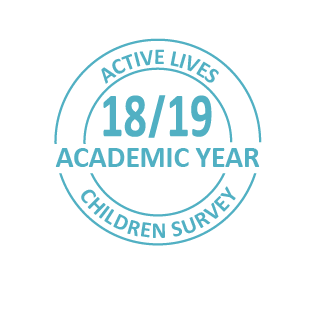 Example of how physical literacy affects children and young peoples physical activity levels
63%
Yes
I achieve an average of 60 minutes or more physical activity per day
Yes, strongly agree
No
‘I enjoy taking part in exercise and sports’
No, other answers
38%
Yes
I achieve an average of 60 minutes or more physical activity per day
No
63% of those who enjoy taking part in sport and exercise are active
Only 38% of those who do not enjoy taking part in sport and exercise are active
You are more likely to be active if you enjoy sport and exercise
Source: Sport England Active Lives Children and Young People Survey 2018-19
Physical literacy
Positive attitudes
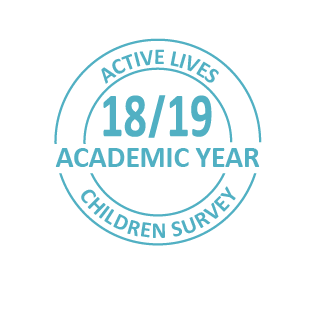 Sport England: When talking about individual attitude statements, we report where a child strongly agrees with a statement as evidence of positive feelings towards it. For example, when a child strongly agrees that they enjoy taking part in sport, we describe that child as enjoying sport and physical activity
*Don’t strongly agree includes agree/disagree/strongly disagree                 Source: Sport England Active Lives Children and Young People Survey 2018-19
[Speaker Notes: The international Physical Literacy Association’s definition of physical literacy has four elements:
motivation, confidence, competence and knowledge and understanding 
The organisation says these help as individual “value and take responsibility for engagement in physical activities for life”

England proportions that strongly agree
Enjoyment 50.9%
Confidence 39.3%
Competence 23.0%
Understanding 68.7%
Knowledge 37.8%]
Physical activity behaviour
Physical literacy
Positive attitudes
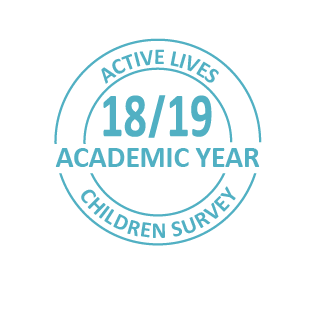 Sport England: When talking about individual attitude statements, we report where a child strongly agrees with a statement as evidence of positive feelings towards it. For example, when a child strongly agrees that they enjoy taking part in sport, we describe that child as enjoying sport and physical activity
Source: Sport England Active Lives Children and Young People Survey 2018-19
Impact of Covid-19
When compared to 2018/19, data for Active Lincolnshire 2019/20 shows:
Less active worsened to 25.9%
Active worsened to 48.9%

	It’s important to note that for 	2019/20 year:
No data was collected between late March and Mid May 2020 (strictest part of Lockdown 1)
Survey switched to home completion from Mid May 2020

For Active Lincolnshire:
Sample size for 2019/20 was larger than previous years at 2,381
The sample has no geographical flags (no groups or school terms of data were missing)
Need to be cautious with comparisons to previous years Active Lives data
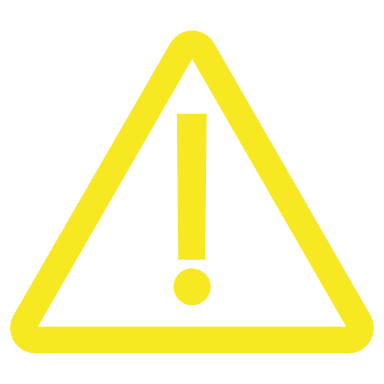 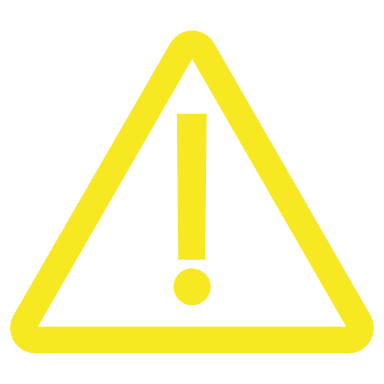 [Speaker Notes: Comparisons between this years data and previous years should be viewed with caution because of the differences outlined below

Main report 2019-2020 (full year results) – survey conducted as previous 2 years with following differences due to coronavirus restrictions:
No data collected for 6 weeks which included period of strictest lockdown from late March 2020 until mid May 2020
Survey switched to home completions for summer term from mid May 2020 instead of at school completion
Geographical flags have been added to some partnership level data for the full year where there are school phases (age groups) or terms (across the school year) where data is missing
Local authority level data is not included in the data release due to smaller sample sizes]
Impact of Covid-19
National data from Active Lives for Mid May – July 2020 (summer term) indicates:
There has been a negative impact on physical literacy which is of concern because strong positive attitudes are associated with higher levels of activity
Boys are still more likely to be active than girls (despite boys seeing a bigger drop during the summer term)
A large gap remains between children from low affluence families and high affluence families
Black CYP are now the least active group having seen a staggering 17pp drop in active levels during the summer term
Activity levels for younger age groups have decreased whilst those for older ages have increased
Big shifts in the types of activities. Children are doing more walking (an increase of 22 percentage points (pp)), cycling (18pp) and fitness activities (22pp) whilst sporting activities (eg swimming and team sports) reduced by 16pp
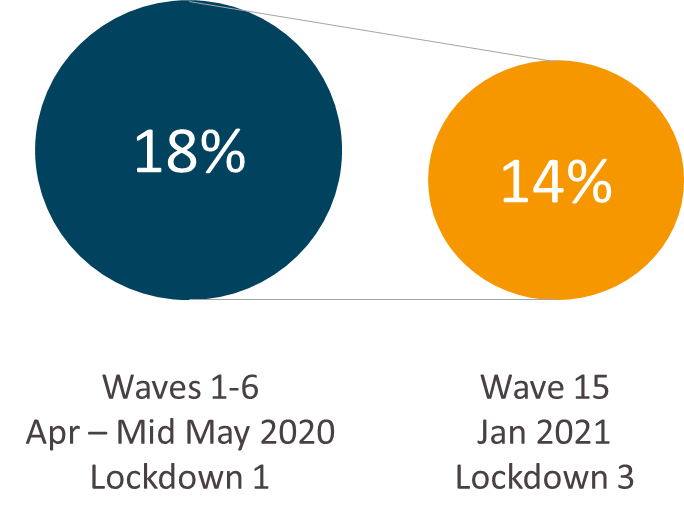 The Savanta ComRes Tracker data indicates that the latest lockdown (3) continues to impact on CYP physical activity levels with parents reporting that only 14% of children are active (compared to 18% during lockdown 1)
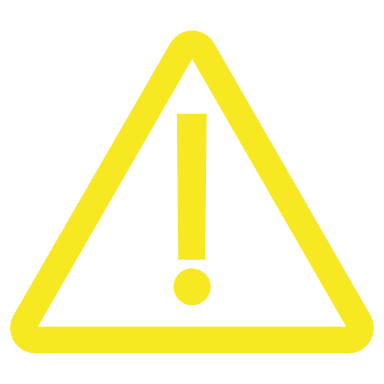 Need to be cautious with comparisons to previous years Active Lives data (see notes)
[Speaker Notes: Comparisons between this years data and previous years should be viewed with caution because of the differences outlined below

Sport England have published 2 national reports which should be considered together:
Main report 2019-2020 (full year results) – survey conducted as previous 2 years with following differences due to coronavirus restrictions:
No data collected for 6 weeks which included period of strictest lockdown from late March 2020 until mid May 2020*
Survey switched to home completions for summer term from mid May 2020 instead of at school completion
Geographical flags have been added to some partnership level data for the full year where there are school phases (age groups) or terms (across the school year) where data is missing
Local authority level data is not included in the data release due to smaller sample sizes
Coronavirus report summer term (2020) – all data included in full year data but looked at separately as well to show impact of coronavirus
Data from summer term 2020 (mid May – late July) is compared to the summer term from 2019 (mid Apr – late July) to evaluate impact of coronavirus lockdown/restrictions
Only available at national level

*Some data was gathered for this period and is available via Sport England’s Covid-19 briefing: Exploring attitudes and behaviours in England during the Covid-19 pandemic.  This is based upon data collected via the Savanta ComRes Tracker Survey. Active Lives and the Savanta ComRes Tracker use different methods and tools for measuring physical activity, reflecting the different purpose and role of each. Data cannot be directly compared.]
Summary
Only half of our children and young people are doing enough physical activity for it to benefit their health and development. Year 2 Lincolnshire: 51%, England: 47%  Year 3 Lincolnshire 49%, England: 45%
Across Lincolnshire inequalities are present between different groups of children and young people
Children and young people from low family affluence are doing the least amount of activity across all demographic groups
Girls of all ages are doing less activity than boys
There are some indications that children and young people from Asian and other ethnic backgrounds are doing less activity than any other ethnic groups
Children and young people that strongly agree with physical literacy statements are doing more activity than others.  It is the firmness of the agreement that is vital to impact on behaviour
And
The latest data suggests that Covid has had, and will continue to have, a big impact on physical activity behaviour particularly amongst those groups who are already underrepresented
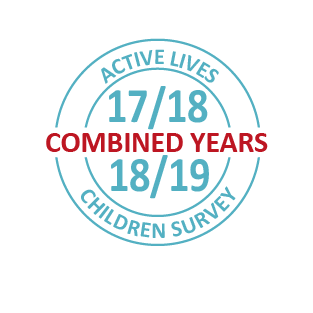 Physical activity behaviour
By year group and FAS
Percentage who are active, achieving an average of 30 minutes or more a day
Source: Sport England Active Lives Children and Young People Survey combined years 2017-18 and 2018-19
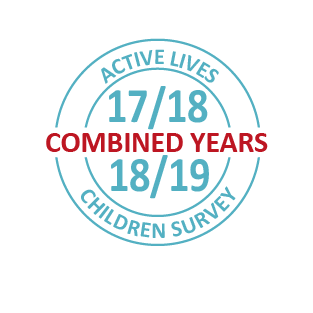 Physical activity behaviour
By year group and gender
Percentage who are active, achieving an average of 30 minutes or more a day
Source: Sport England Active Lives Children and Young People Survey combined years 2017-18 and 2018-19
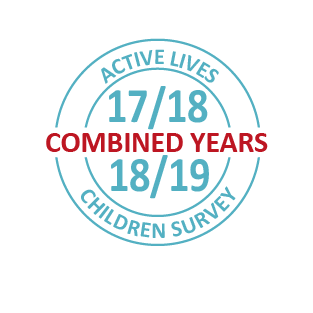 Physical activity behaviour
By year group and gender
Percentage who are active, achieving an average of 30 minutes or more a day
Source: Sport England Active Lives Children and Young People Survey combined years 2017-18 and 2018-19
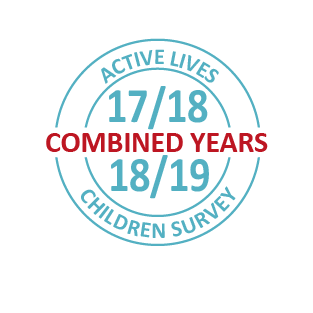 Physical activity behaviour
By year group and FAS
Percentage who are active, achieving an average of 30 minutes or more a day
Source: Sport England Active Lives Children and Young People Survey combined years 2017-18 and 2018-19
Diversity in school
How the school population is becoming more diverse
2019/20
2019/20
13.6% 
bigger

107,000
40.3% 
bigger

16,000
11,000
94,000
2015/16
2015/16
BAME school population
Total school population
Pupil populations rounded to nearest 1,000
Source: DfE school pupil characteristics 2015/16 to 2019/20
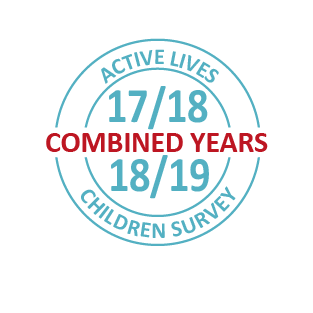 Impact on activity levels
Level of family affluence has a greater impact than gender on activity levels
High FAS
Boy
1.3x 
more 
likely to 
be active
1.9x 
more 
likely to 
be active
Girl Activity
Girl
Low FAS
Source: Sport England Active Lives Children and Young People Survey combined years 2017-18 and 2018-19
[Speaker Notes: Binary regression]
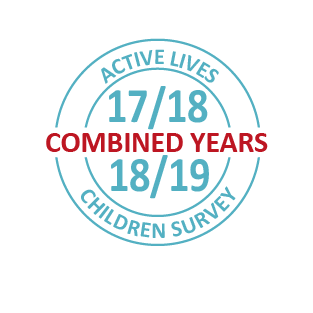 Physical activity behaviour
Wellbeing
Positive attitudes
Source: Sport England Active Lives Children and Young People Survey 2017-19